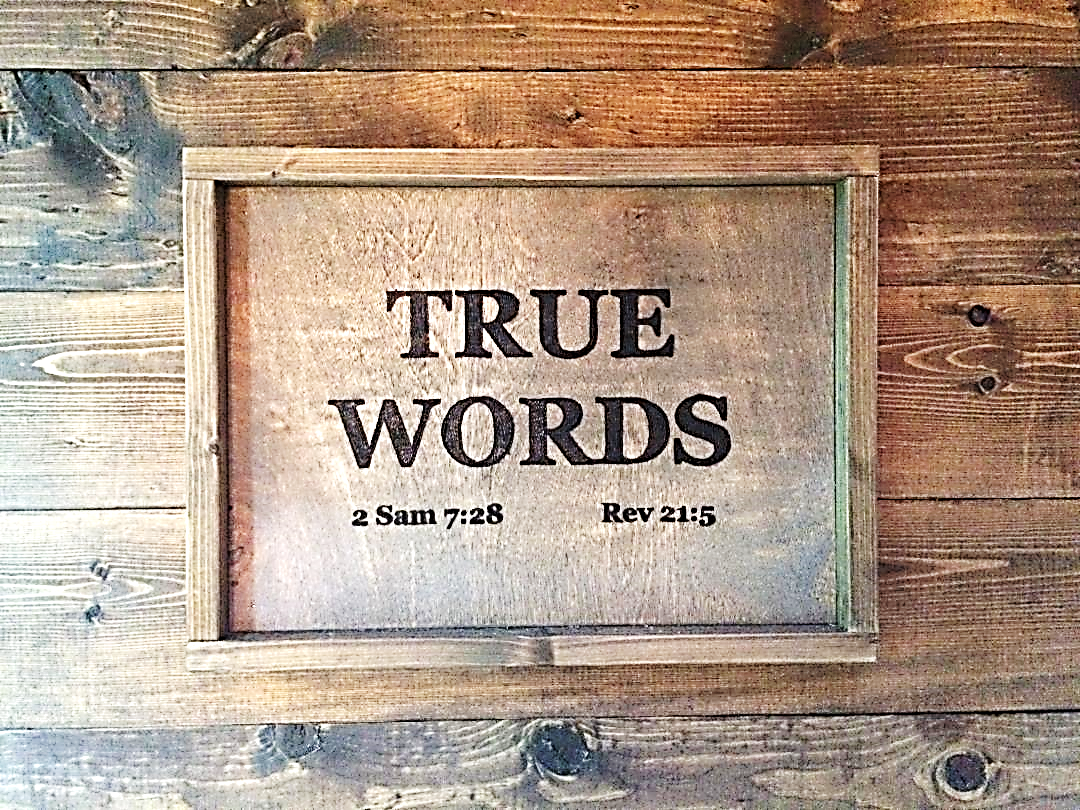 SERMON TITLE
How False Doctrine
Is Created
And Continued
Genesis 2:16-17   And the LORD God commanded the man, saying, Of every tree of the garden thou mayest freely eat:  17 But of the tree of the knowledge of good and evil, thou shalt not eat of it: for in the day that thou eatest thereof thou shalt surely die.
True Words Christian Church
Genesis 3:1   Now the serpent was more subtil than any beast of the field which the LORD God had made. And he said unto the woman, Yea, hath God said, Ye shall not eat of every tree of the garden?
True Words Christian Church
Genesis 3:2-3   And the woman said unto the serpent, We may eat of the fruit of the trees of the garden:  3 But of the fruit of the tree which is in the midst of the garden, God hath said, Ye shall not eat of it, neither shall ye touch it, lest ye die.
True Words Christian Church
Genesis 3:4-5   And the serpent said unto the woman, Ye shall not surely die:  5 For God doth know that in the day ye eat thereof, then your eyes shall be opened, and ye shall be as gods, knowing good and evil.
True Words Christian Church
Genesis 3:6   And when the woman saw that the tree was good for food, and that it was pleasant to the eyes, and a tree to be desired to make one wise, she took of the fruit thereof, and did eat, and gave also unto her husband with her; and he did eat.
True Words Christian Church
Genesis 3:7   And the eyes of them both were opened, and they knew that they were naked; and they sewed fig leaves together, and made themselves aprons.
True Words Christian Church
Genesis 3:11   And he said, Who told thee that thou wast naked? Hast thou eaten of the tree, whereof I commanded thee that thou shouldest not eat?
True Words Christian Church
Matthew 24:3   And as he sat upon the mount of Olives, the disciples came unto him privately, saying, Tell us, when shall these things be? and what shall be the sign of thy coming, and of the end of the world?
True Words Christian Church
Matthew 24:29-30   Immediately after the tribulation of those days shall the sun be darkened, and the moon shall not give her light, and the stars shall fall from heaven, and the powers of the heavens shall be shaken:  30 And then shall appear the sign of the Son of man in heaven: and then shall all the tribes of the earth mourn, and they shall see the Son of man coming in the clouds of heaven with power and great glory.
True Words Christian Church
Matthew 24:31   And he shall send his angels with a great sound of a trumpet, and they shall gather together his elect from the four winds, from one end of heaven to the other.
True Words Christian Church
1 Thessalonians 4:15-17   For this we say unto you by the word of the Lord, that we which are alive and remain unto the coming of the Lord shall not prevent them which are asleep.  16 For the Lord himself shall descend from heaven with a shout, with the voice of the archangel, and with the trump of God: and the dead in Christ shall rise first:  17 Then we which are alive and remain shall be caught up together with them in the clouds, to meet the Lord in the air: and so shall we ever be with the Lord.
True Words Christian Church
Revelation 4:1-2   After this I looked, and, behold, a door was opened in heaven: and the first voice which I heard was as it were of a trumpet talking with me; which said, Come up hither, and I will shew thee things which must be hereafter.  2 And immediately I was in the spirit: and, behold, a throne was set in heaven, and one sat on the throne.
True Words Christian Church
Matthew 3:13-15   Then cometh Jesus from Galilee to Jordan unto John, to be baptized of him.  14 But John forbad him, saying, I have need to be baptized of thee, and comest thou to me?  15 And Jesus answering said unto him, Suffer it to be so now: for thus it becometh us to fulfil all righteousness. Then he suffered him.
True Words Christian Church
Matthew 3:16-17   And Jesus, when he was baptized, went up straightway out of the water: and, lo, the heavens were opened unto him, and he saw the Spirit of God descending like a dove, and lighting upon him:  17 And lo a voice from heaven, saying, This is my beloved Son, in whom I am well pleased.
True Words Christian Church
Mark 1:9-11   And it came to pass in those days, that Jesus came from Nazareth of Galilee, and was baptized of John in Jordan.  10 And straightway coming up out of the water, he saw the heavens opened, and the Spirit like a dove descending upon him:  11 And there came a voice from heaven, saying, Thou art my beloved Son, in whom I am well pleased.
True Words Christian Church
1 John 5:6-7   This is he that came by water and blood, even Jesus Christ; not by water only, but by water and blood. And it is the Spirit that beareth witness, because the Spirit is truth.  7 For there are three that bear record in heaven, the Father, the Word, and the Holy Ghost: and these three are one.
True Words Christian Church
Matthew 28:18-19   And Jesus came and spake unto them, saying, All power is given unto me in heaven and in earth.  19 Go ye therefore, and teach all nations, baptizing them in the name of the Father, and of the Son, and of the Holy Ghost:
True Words Christian Church
Isaiah 9:6   For unto us a child is born, unto us a son is given: and the government shall be upon his shoulder: and his name shall be called Wonderful, Counseller, The mighty God, The everlasting Father, The Prince of Peace.
True Words Christian Church
John 6:35-37   And Jesus said unto them, I am the bread of life: he that cometh to me shall never hunger; and he that believeth on me shall never thirst.  36 But I said unto you, That ye also have seen me, and believe not.  37 All that the Father giveth me shall come to me; and him that cometh to me I will in no wise cast out.
True Words Christian Church
John 6:38-39   For I came down from heaven, not to do mine own will, but the will of him that sent me.  39 And this is the Father's will which hath sent me, that of all which he hath given me I should lose nothing, but should raise it up again at the last day.
True Words Christian Church
John 6:40   And this is the will of him that sent me, that every one which seeth the Son, and believeth on him, may have everlasting life: and I will raise him up at the last day.
True Words Christian Church
John 6:46   Not that any man hath seen the Father, save he which is of God, he hath seen the Father.
True Words Christian Church
John 5:31-32   If I bear witness of myself, my witness is not true.  32 There is another that beareth witness of me; and I know that the witness which he witnesseth of me is true.
True Words Christian Church
John 5:36-37   But I have greater witness than that of John: for the works which the Father hath given me to finish, the same works that I do, bear witness of me, that the Father hath sent me.  37 And the Father himself, which hath sent me, hath borne witness of me. Ye have neither heard his voice at any time, nor seen his shape.
True Words Christian Church
John 3:16   For God so loved the world, that he gave his only begotten Son, that whosoever believeth in him should not perish, but have everlasting life.
True Words Christian Church
Proverbs 8:13   The fear of the LORD is to hate evil: pride, and arrogancy, and the evil way, and the froward mouth, do I hate.
True Words Christian Church
Isaiah 61:8   For I the LORD love judgment, I hate robbery for burnt offering; and I will direct their work in truth, and I will make an everlasting covenant with them.
True Words Christian Church
Jeremiah 44:4   Howbeit I sent unto you all my servants the prophets, rising early and sending them, saying, Oh, do not this abominable thing that I hate.
True Words Christian Church
Amos 5:21   I hate, I despise your feast days, and I will not smell in your solemn assemblies.
True Words Christian Church
Zechariah 8:17   And let none of you imagine evil in your hearts against his neighbour; and love no false oath: for all these are things that I hate, saith the LORD.
True Words Christian Church
Revelation 2:15   So hast thou also them that hold the doctrine of the Nicolaitans, which thing I hate.
True Words Christian Church
Psalm 11:5   The LORD trieth the righteous: but the wicked and him that loveth violence his soul hateth.
True Words Christian Church
Malachi 1:3   And I hated Esau, and laid his mountains and his heritage waste for the dragons of the wilderness.
True Words Christian Church
Romans 9:13   As it is written, Jacob have I loved, but Esau have I hated.
True Words Christian Church
Psalm 97:10   Ye that love the LORD, hate evil: he preserveth the souls of his saints; he delivereth them out of the hand of the wicked.
True Words Christian Church
Romans 2:12-13   For as many as have sinned without law shall also perish without law: and as many as have sinned in the law shall be judged by the law;  13 (For not the hearers of the law are just before God, but the doers of the law shall be justified.
True Words Christian Church
Romans 2:23-25   Thou that makest thy boast of the law, through breaking the law dishonourest thou God?  24 For the name of God is blasphemed among the Gentiles through you, as it is written.  25 For circumcision verily profiteth, if thou keep the law: but if thou be a breaker of the law, thy circumcision is made uncircumcision.
True Words Christian Church
Romans 3:28   Therefore we conclude that a man is justified by faith without the deeds of the law.
True Words Christian Church
Jonah 3:10   And God saw their works, that they turned from their evil way; and God repented of the evil, that he had said that he would do unto them; and he did it not.
True Words Christian Church
Ephesians 2:8-9   For by grace are ye saved through faith; and that not of yourselves: it is the gift of God:  9 Not of works, lest any man should boast.
True Words Christian Church
John 6:28-29   Then said they unto him, What shall we do, that we might work the works of God?  29 Jesus answered and said unto them, This is the work of God, that ye believe on him whom he hath sent.
True Words Christian Church
Luke 7:50   And he said to the woman, Thy faith hath saved thee; go in peace.
True Words Christian Church
Luke 8:48   And he said unto her, Daughter, be of good comfort: thy faith hath made thee whole; go in peace.
True Words Christian Church
Luke 17:19   And he said unto him, Arise, go thy way: thy faith hath made thee whole.
True Words Christian Church
Luke 18:42   And Jesus said unto him, Receive thy sight: thy faith hath saved thee.
True Words Christian Church
James 2:14   What doth it profit, my brethren, though a man say he hath faith, and have not works? can faith save him?
True Words Christian Church
Ephesians 2:8   For by grace are ye saved through faith; and that not of yourselves: it is the gift of God:
True Words Christian Church
Galatians 1:6-8   I marvel that ye are so soon removed from him that called you into the grace of Christ unto another gospel:  7 Which is not another; but there be some that trouble you, and would pervert the gospel of Christ.  8 But though we, or an angel from heaven, preach any other gospel unto you than that which we have preached unto you, let him be accursed.
True Words Christian Church
Romans 11:26-27   And so all Israel shall be saved: as it is written, There shall come out of Sion the Deliverer, and shall turn away ungodliness from Jacob:  27 For this is my covenant unto them, when I shall take away their sins.
True Words Christian Church
Romans 9:6-8   Not as though the word of God hath taken none effect. For they are not all Israel, which are of Israel:  7 Neither, because they are the seed of Abraham, are they all children: but, In Isaac shall thy seed be called.  8 That is, They which are the children of the flesh, these are not the children of God: but the children of the promise are counted for the seed.
True Words Christian Church
1 Corinthians 3:13-15   Every man's work shall be made manifest: for the day shall declare it, because it shall be revealed by fire; and the fire shall try every man's work of what sort it is.  14 If any man's work abide which he hath built thereupon, he shall receive a reward.  15 If any man's work shall be burned, he shall suffer loss: but he himself shall be saved; yet so as by fire.
True Words Christian Church
2 Samuel 7:28-29   And now, O Lord GOD, thou art that God, and thy words be true, and thou hast promised this goodness unto thy servant:  29 Therefore now let it please thee to bless the house of thy servant, that it may continue for ever before thee: for thou, O Lord GOD, hast spoken it: and with thy blessing let the house of thy servant be blessed for ever.
True Words Christian Church